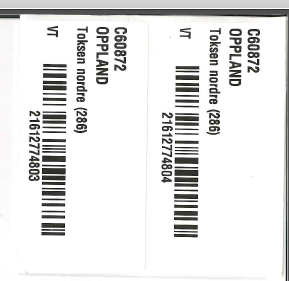 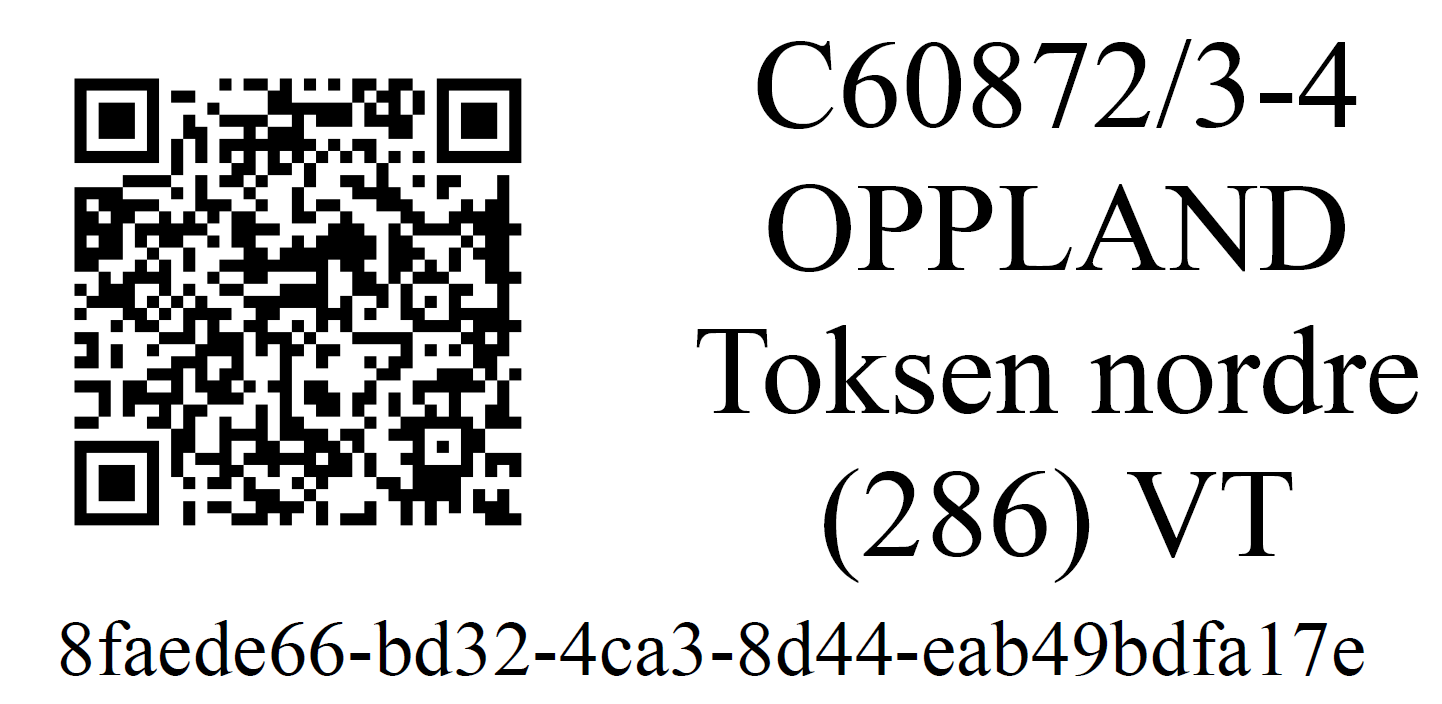 Strekkoder - demystified
Hensikten med Strekkoder
Maskinlesbart
Mindre feil i avlesning
Raskt
Universelt / standardisert
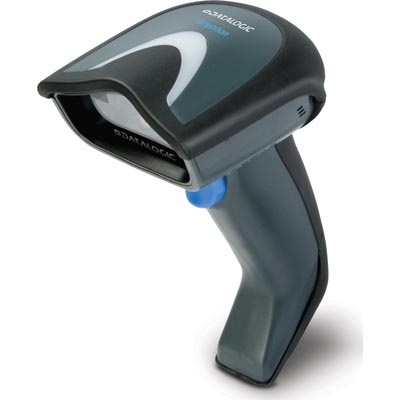 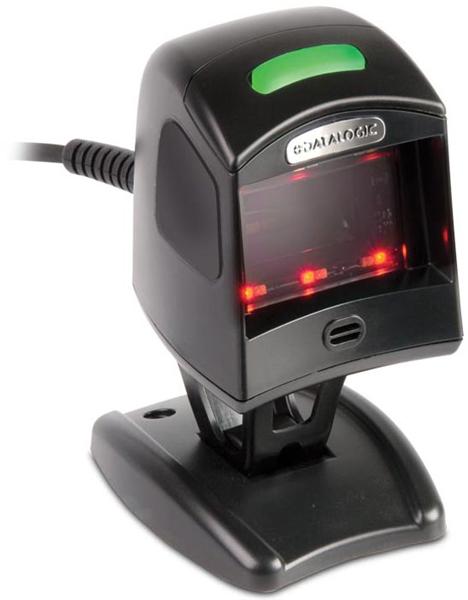 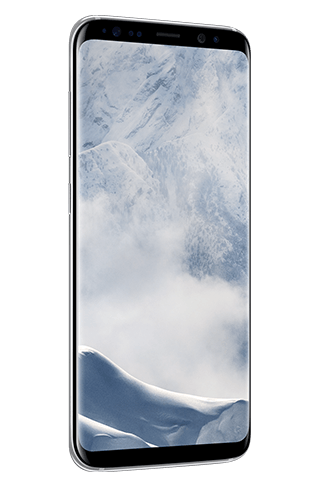 Forskjellige typer strekkoder
1-D 		vs		 2-D
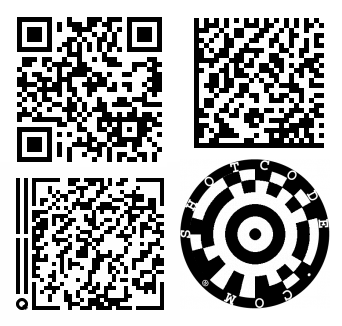 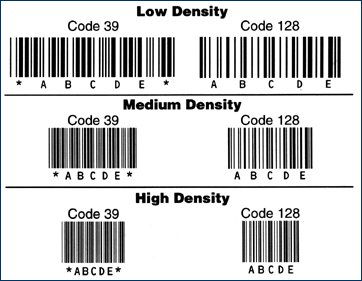 Hvilke typer skal vi velge?
1D
2D
De vanligste:
Kan lastes ned som fonter til Word og Excel
 
Free 3 of 9 (Code 39)

Code 128
Små barcodes
QR
Store
Poteniselt stor feil toleranse

Datamatrix
Små barcodes
Tips
Print ut en test

Test med flere forskjellige typer leser (mobil, strekkodeleser) før dere fester de på objektene

Gjør dette for hver gang dere endrer noe!
3D
Near Field Communication (NFC)
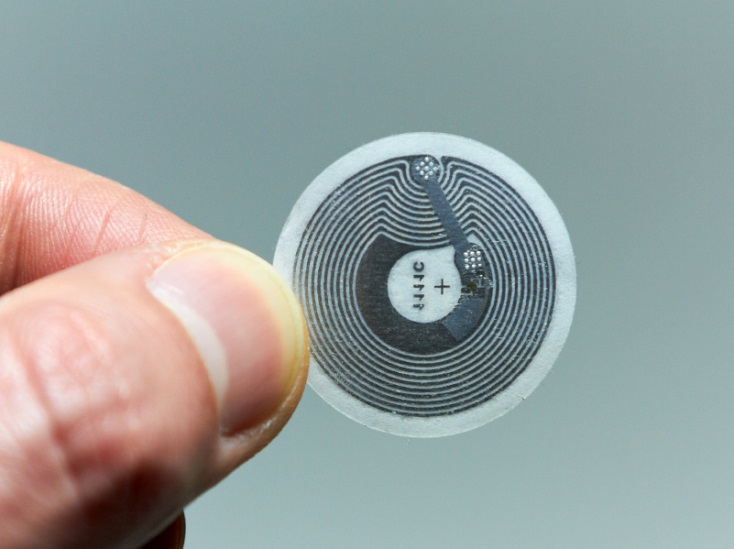 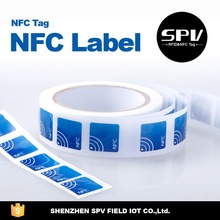 Near Field Communication (NFC)
~ 8 KB med data
Virker over svært kort avstand
Kan lese og skrive til disse fra en mobiltelefon

Passive (ikke batteri)
Vanntette
Ikke varige
Radio Frequency identification(RFID)
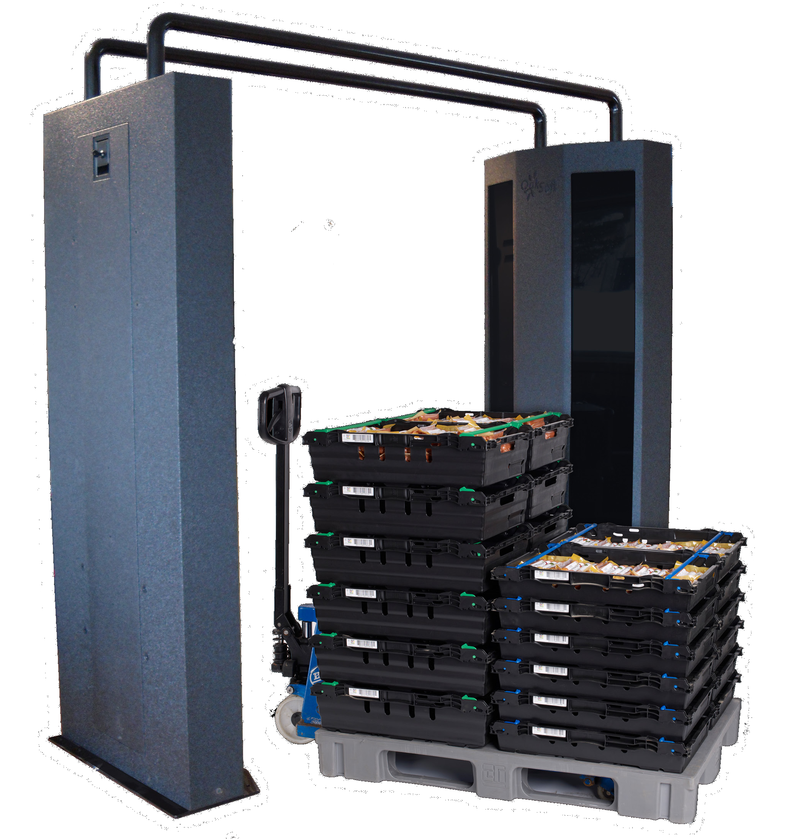 ~ 8 KB med data
Virker over litt avstand
Egenleser

Passive / aktive
Vanntette
Ikke varige
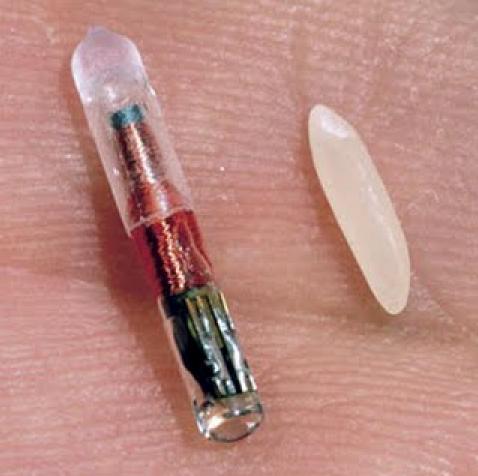 Hva slag informasjon skal vi lagre i strekkoden?
Tekst
Setninger og avsnitt kan lagres i en strekkode

ID nummer
Musems nummer (fra basen)
Universell unike ID
UUID
ISBN
LSID
DOI
Strekkoder
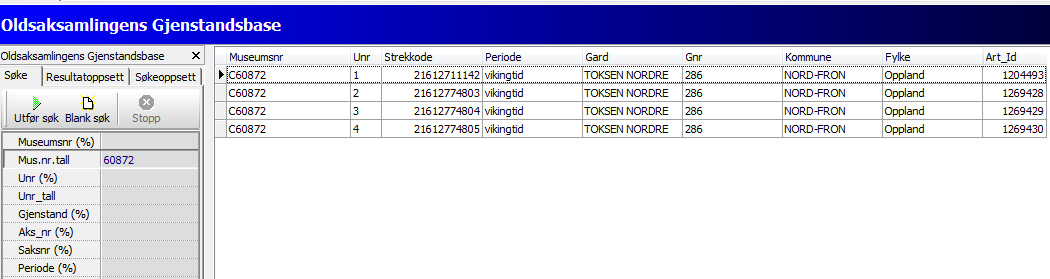 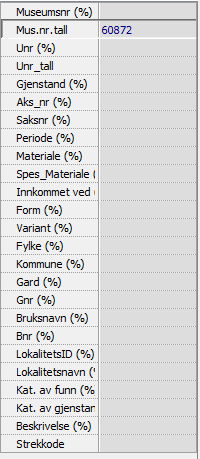 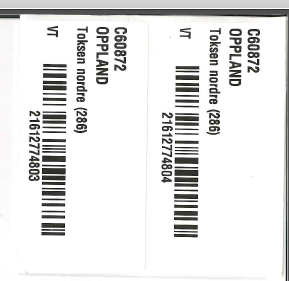 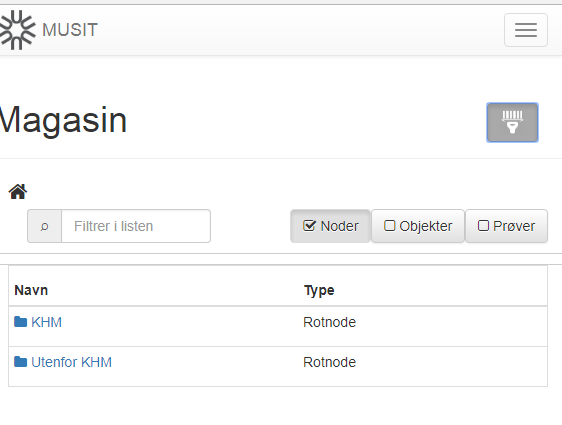 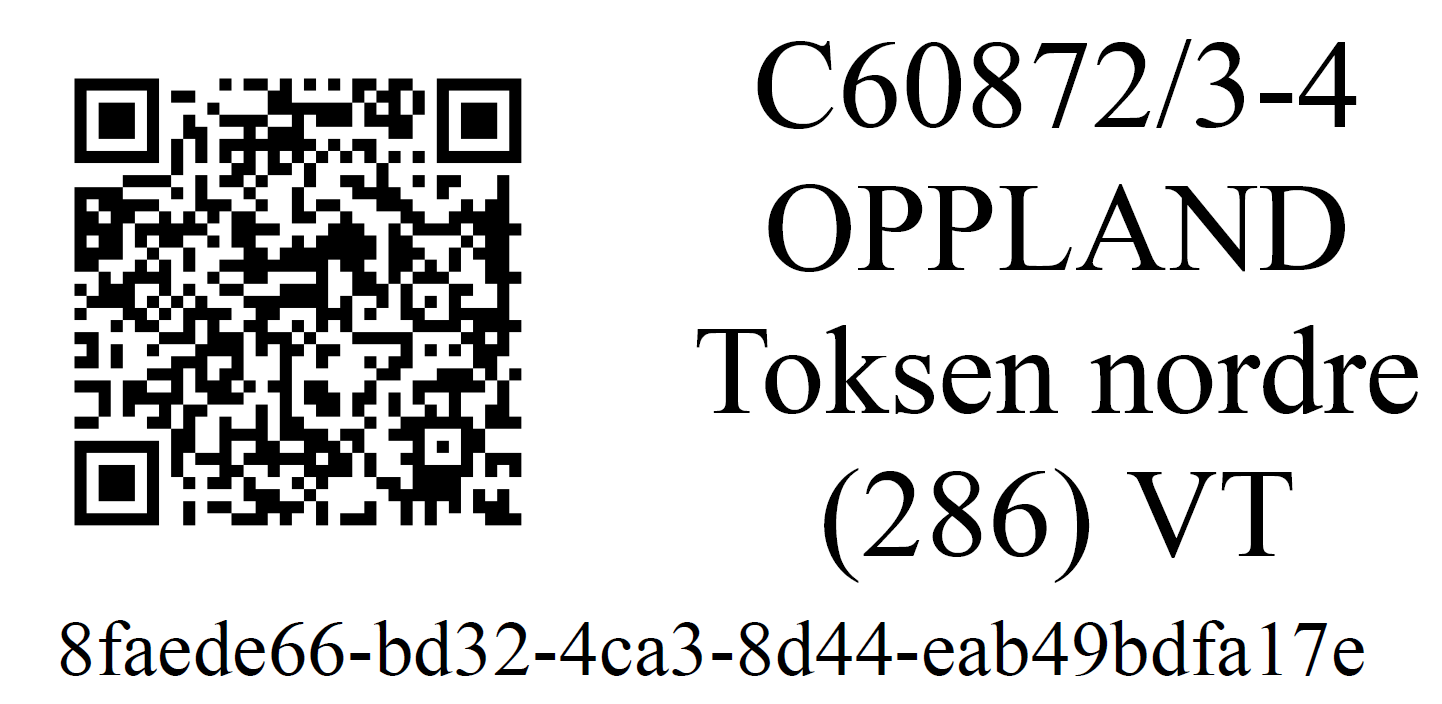